業界への理解を深めるための商流図テンプレート
商流図のテンプレート（記入例）
自社
中間プレイヤー
エンドユーザー
SaaS事業者
大手製造業
年商xxx億以上
IT・コンサル/大手SIer
○○社/○○社/ ○○社/など
○億円
大手IT商社
○○社/○○社/ ○○社/など
○億円
中小製造業
年商xxx億未満
IT商社
○○社/○○社/ ○○社/など
○億円
士業・コンサル
中小企業多数（省略）
○億円
○億円
商流
商流のなかでも特に有力なチャネル
商流はないが、情報提供などのターゲット
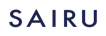 ※ 「SaaS事業者が製造業をターゲットにした場合」を想定した例文を記載しています。※内容は説明用のダミーのため実態と異なる場合があります。
商流図 作成時の注意点
商流図を作成する際は「何のために作成するか」に注意しましょう。
同じ業界でも自社のポジションや目的によって、図が異なることもあり得ます。
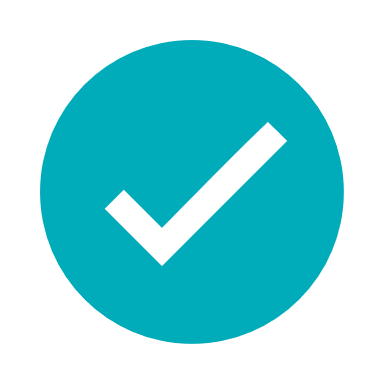 目的を明確にする
業界プレイヤー、構造を明らかにして「何を実現したいのか」を明確にしましょう。
例えば、「中小企業向けのパートナー・代理店候補を発見すること」、「◯◯業界を攻略するためのアプローチを発見すること」など、具体的に設定しておくことが望ましいです。
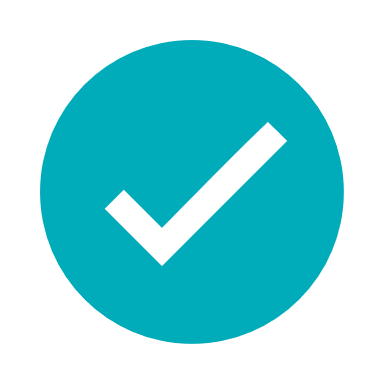 プレイヤーを洗い出すと同時に、主力企業を把握する
代理店、商社、インテグレーターなどのプレイヤーを洗い出すと同時に、
その業界における主力企業も合わせて洗い出します。
目的が業界攻略であれば、「業界に強いところを洗い出す」なども心がけましょう。
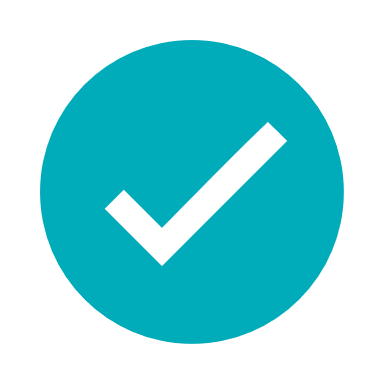 情報の流れ、選定権はインタビューで明らかにする
ウェブ上で把握できる情報は限定的です。
特に情報の流れや選定権の実情については、業界に詳しい方へのインタビューを通じて実態を明らかにしましょう。
プレイヤーの記入例（ステップ1）
左に「自社」、右に「エンドユーザー」、中央に「中間プレイヤー」を記載しましょう。
エンドユーザーは業界、企業規模など、作成の狙いに合わせて設定します。
自社
中間プレイヤー
エンドユーザー
SaaS事業者
IT・コンサル/大手SIer
大手製造業
年商xxx億以上
大手IT商社
IT商社
中小製造業
年商xxx億未満
士業・コンサル
※内容は説明用のダミーのため実態と異なる場合があります
商流の記入例（ステップ2）
それぞれの商流を矢印で記載します。
中間プレイヤー間の取引がある場合は、中間プレイヤー間の矢印も記載しましょう。
自社
中間プレイヤー
エンドユーザー
大手製造業
年商xxx億以上
IT・コンサル/大手SIer
SaaS事業者
大手IT商社
IT商社
中小製造業
年商xxx億未満
士業・コンサル
※内容は説明用のダミーのため実態と異なる場合があります
主要企業の記入例（ステップ3）
主要なプレイヤーの企業名を記載します。
数が多く、中小企業が中心となるプレイヤーについては記載を省略しても良いでしょう。
自社
中間プレイヤー
エンドユーザー
IT・コンサル/大手SIer
○○社/○○社/ ○○社/など
SaaS事業者
大手製造業
年商xxx億以上
大手IT商社
○○社/○○社/ ○○社/など
IT商社
○○社/○○社/ ○○社/など
中小製造業
年商xxx億未満
士業・コンサル
中小企業多数（省略）
※内容は説明用のダミーのため実態と異なる場合があります
売上高・売上比率の記入例（ステップ4）
各プレイヤー経由の売上(円)または売上比率(％)を記載し、有力なチャネルを可視化しましょう。
矢印の太さやプレイヤーの色を調整し、注力先がわかるように記載します。
自社
中間プレイヤー
エンドユーザー
SaaS事業者
大手製造業
年商xxx億以上
IT・コンサル/大手SIer
○○社/○○社/ ○○社/など
○億円
or
約○％
大手IT商社
○○社/○○社/ ○○社/など
○億円
or
約○％
中小製造業
年商xxx億未満
IT商社
○○社/○○社/ ○○社/など
○億円
or
約○％
士業・コンサル
中小企業多数（省略）
○億円
or
約○％
○億円
or
約○％
※内容は説明用のダミーのため実態と異なる場合があります
サンプル：AWSの商流図
金融業界に対してAWSを提供する商流の例です。
金融向けのプレイヤー、エンドユーザーの規模による違いを含めて整理しましょう。
自社
中間プレイヤー
エンドユーザー
大手SIer
NTTデータ、NEC、SCSK、IBMなど
AWS
大手製造業
金融ユーザー系
インテグレーター
大和総研、野村総研など
FinTech系
スタートアップ
クラウド・
インテグレーター
クラスメソッド、
サーバーワークスなど
スタートアップは
直接AWSを利用するケースが多い
※内容は説明用のダミーのため実態と異なる場合があります
商流図から理解できること
商流図は、チャネル開拓、情報提供の優先順位などの検討に利用します。
ターゲットとする企業規模や業界で構造が異なるので、注意しましょう。
1
売上を伸ばすために注力すべきチャネル、主要企業
その業界、企業規模のターゲットにアプローチするために有効なチャネルがどこか
具体的にどの企業と組むべきかの企業候補
2
ターゲットに対して直販が可能か、中間プレイヤーと組むべきか
直販だけでアプローチできないターゲットも当然いる
その場合に中間プレイヤーのどこと組むべきか、どこの売上比率高いか、などを検討
3
直接販売しないが、影響力があるので間接的に組むべき相手
例の「士業、コンサル」のように、販売はIT商社経由だがエンドユーザーへの販売をしてくれるのは別プレイヤーということがあり得る
直接の販売先以外のプレイヤーも意識し、必要な支援をすることなども検討
商流図で表現しきれない重要な情報
以下のような部分は記載しきれないので、別途ドキュメント化などを検討しましょう。
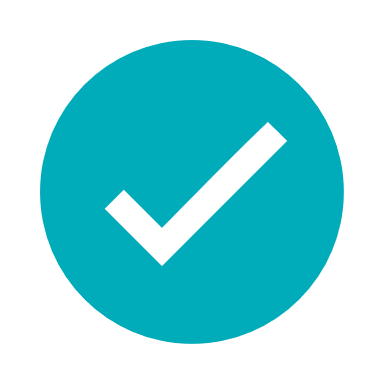 選定権があるプレイヤー
エンドユーザーが選定せず、中間プレイヤーからの提案で決める、というケースもよく発生する。（特に中小企業）吹き出しで記載する、別途商流ごとの選定権を整理するなどが望ましい。
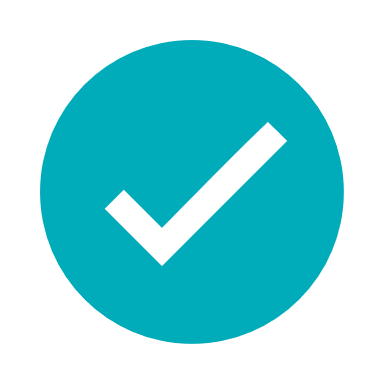 プレイヤーごとの企業規模
プレイヤーの候補は記載できるが、どこがどれくらいの規模で、その商材をどれくらう販売しているかまでは記載できない。別途一覧表を作成するなどが望ましい。
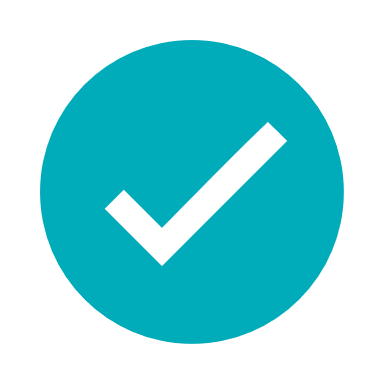 エンドユーザーが誰に問い合わせをするか
自社に直接問い合わせが入るのか、中間プレイヤーに相談がいくのか、という点は記載しきれないが重要な内容。ここまで可視化する場合の記載例については後述。
参考：情報経路まで詳細に記載する場合の例
自社
中間プレイヤー
エンドユーザー
カタログ、マニュアル、
取り扱い説明書のダウンロード
大手製造業
年商xxx億以上
自社
メーカー
大手代理店、商社
○○社/○○社/ ○○社
製品提供
支払い
製品提供
在庫・
納期確認
支払い
装置案件
相談
支払い
製品提供
中小製造業
年商xxx億未満
装置ベンダー
○○社/○○社/ ○○社
※エリアごとにプレイヤーが異なる
製品提供
製品提供
支払い
装置案件
相談
支払い
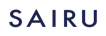 ※内容は説明用のダミーのため実態と異なる場合があります